Проектная деятельность дошкольников  в образовательной деятельности .
Образовательная область  «Художественное творчество»
Проект :  Большое космическое путешествие
Проектная деятельность дошкольников  в образовательной деятельности .
Образовательная область  «Художественное творчество»
Проблема проекта: малый запас знаний детей о космическом пространстве,  об освоении космоса, космонавтах.

Руководитель  проекта: Чичканова Ю.Н. –заместитель заведующего по УВР  МДОУ «ЦРР – детский сад №134 «Нотка» города Магнитогорска

Составитель  проекта: Черкасова О.И. - воспитатель с функциональными обязанностями педагога по изодеятельности 
Участники проекта: дети подготовительных групп (43 человека)

Вид проекта: комплексный (включает исследовательскую  и творческую части)
Тип проекта:
А) по составу участников: групповой (дети, родители, воспитатели , специалисты ДОУ)
Б) по типу работы: смешанный (индивидуальная, групповая и фронтальная)
В) по срокам реализации: краткосрочный  - 1 месяц ( с 10 марта по 10 апреля 2011 года ; с 12 марта по 12 апреля 2013 года).
Планируемые результаты  проекта:
Для детей: 
Обогащение представления детей о солнечной системе, космосе, космических аппаратах, о космонавтах, об исторических событиях, связанных с космосом.
2.  Выставка художественных, литературных  и проектных работ детей 
3.  Выставка-конкурс поделок на тему «Космос», выполненных совместно с родителями
Для взрослых:
1.   Повышение качества воспитательно – образовательного процесса; 
2.   Рост профессионального мастерства воспитателя в организации взаимодействия с семьями воспитанников.
Цель проекта:                      
1. Развивать личности ребенка, его познавательных творческих способностей.                                                       
2. Дать комплексное представление о космосе,                                                            Солнечной системе, смене дня и ночи                                                         
 3. Формировать предпосылки поисковой деятельности,
 коммуникативных навыков .
4. Совершенствовать творческие умения и навыки, продуктивную деятельность детей.
5. Приобщать детей к изобразительному искусству.
Актуальность: проект посвящен 65-летию первого пилотируемого полета в космос
Результативность: совершенствование и развитие у дошкольников интегрированных личностных качеств, совершенствование психических процессов, формирование проектно-исследовательских умений и навыков.
Интеграция образовательных областей:
Безопасность. Здоровье. Физическая культура.
Формирование основ безопасности в процессе деятельности. Укрепление здоровья детей.
Чтение художественной литературы
(расширение представлений о космосе с помощью литературных произведений)
Познание
(формирование целостной картины мира, расшитение кругозора)
Коммуникация
( развитие свободного общения со взрослыми и детьми)
Музыка
(слушание соответствующей позыки)
Художественное        творчество
Труд
(формирование представления о труде, профессиях, взаимоотношения в процессе трудовой деятельности)
Социализация
(приобщение к общепринятым правилам и нормам поведения, формирование патриотических чувств
Совместная деятельность 
педагогов и родителей:
1. Совместной деятельности педагогов с родителями на основе общения по поводу развития и воспитания ребенка
2.  Информировать родителей о жизни детей в детском саду.
3.  Повышать психолого-педагогическую культуру родителей.
4.  Привлекать родителей к вопросам воспитания детей через  совместное творчество родителей и детей.
Формы и средства:
     Наблюдения, экскурсии, экспериментирование, чтение художественной литературы, дидактические игры и игровые упражнения, соревнования, беседа, педагогическая ситуация, совместные действие, детей и взрослого, моделирование.
 Использование ЦОР – презентации, фильмы.
Уровни реализации проекта:    продуктивный, творческий.
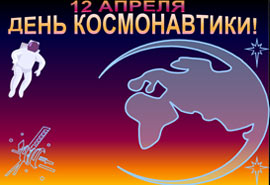 Приглашаем воспитанников подготовительной группы и их родителей принять участие в  «Большом космическом путешествии», посвященном 50 – летию первого полета
человека в космос,
которое пройдет с 10 марта  по 7 апреля 2011 года.
Путешествие будет проходить в образовательных делах и играх  по изодеятельности, окружающему миру,  развитию речи, конструированию. Завершится путешествие познавательно-игровой программой
«Здравствуй, космос!»
Для путешествия нужны книги и журналы с информацией о космическом пространстве, положении нашей планеты в космосе, фотографии и иллюстрации с изображением космоса, космических кораблей. Необходима помощь родителей в составлении рассказов о других, возможно обитаемых планетах нашей Вселенной, в оформлении стенгазеты (подбор информации)
Проект  «Большое космическое путешествие»
для детей старшего дошкольного возраста на основе тематического планирования и интеграции образовательных областей: познание (сенсорное развитие, познавательно-исследовательская деятельность, формирование элементарных математических представлений, ознакомление с окружающим  миром); коммуникация (развитие речи); социализация (игровая деятельность, правила взаимоотношений со сверстниками и взрослыми); художественное творчество (продуктивная деятельность: рисование, лепка, аппликация, художественный труд); чтение художественной литературы; музыка; здоровье и физическая культура.
Реализация проекта предполагает совместную деятельность всех участников образовательного процесса: детей, педагогов (воспитателей, педагог по изо.деятельности, муз. руководителя, хореографа, инструктора по физ.воспитанию, педагога- психолога) и родителей.
План-схема реализации проекта «Большое космическое путешествие»
Предварительная работа
1. Разработка анкеты для мониторинга знаний детей о космосе
2. Подбор и чтение художественной и познавательной литературы по космосу
3. Изготовление информационных листов с заданиями для родителей (по совместной деятельности детей и родителей на тему «Космос»)
4. Подбор наглядно- иллюстративного материала, видео и аудио материалов, слайд-шоу, презентаций на космическую тему («Близкий и далёкий космос», «Солнце, луна, земля», «Смена дня и ночи», « Тайна созвездий», «Первый космонавт- Ю.А. Гагарин» и др.).
5. Участие педагогов в педсовете на тему: «Ознакомление дошкольников с космосом»
6. Создание развивающей среды на тему: «Космос»
Познавательно- игровая программа на тему: «Здравствуй, космос!»
- Викторина, через создание игровой ситуации с поиском сюрприза, оставленного  инопланетянами
- Кроссворд
- Выставка детских работ на тему: «Космос»; выставка работ, выполненных детьми совместно с родителями.
- Создание детской книги «Рассказы о наших космических путешествиях». Стихи о космосе    детей нашей группы.
- Сюжетно-ролевая игра «Большое космическое путешествие»
- Спортивная эстафета «На Марсе»
- Дефиле в космических костюмах
- Дискотека на Марсе с исполнением танца «И снится нам трава у дома»